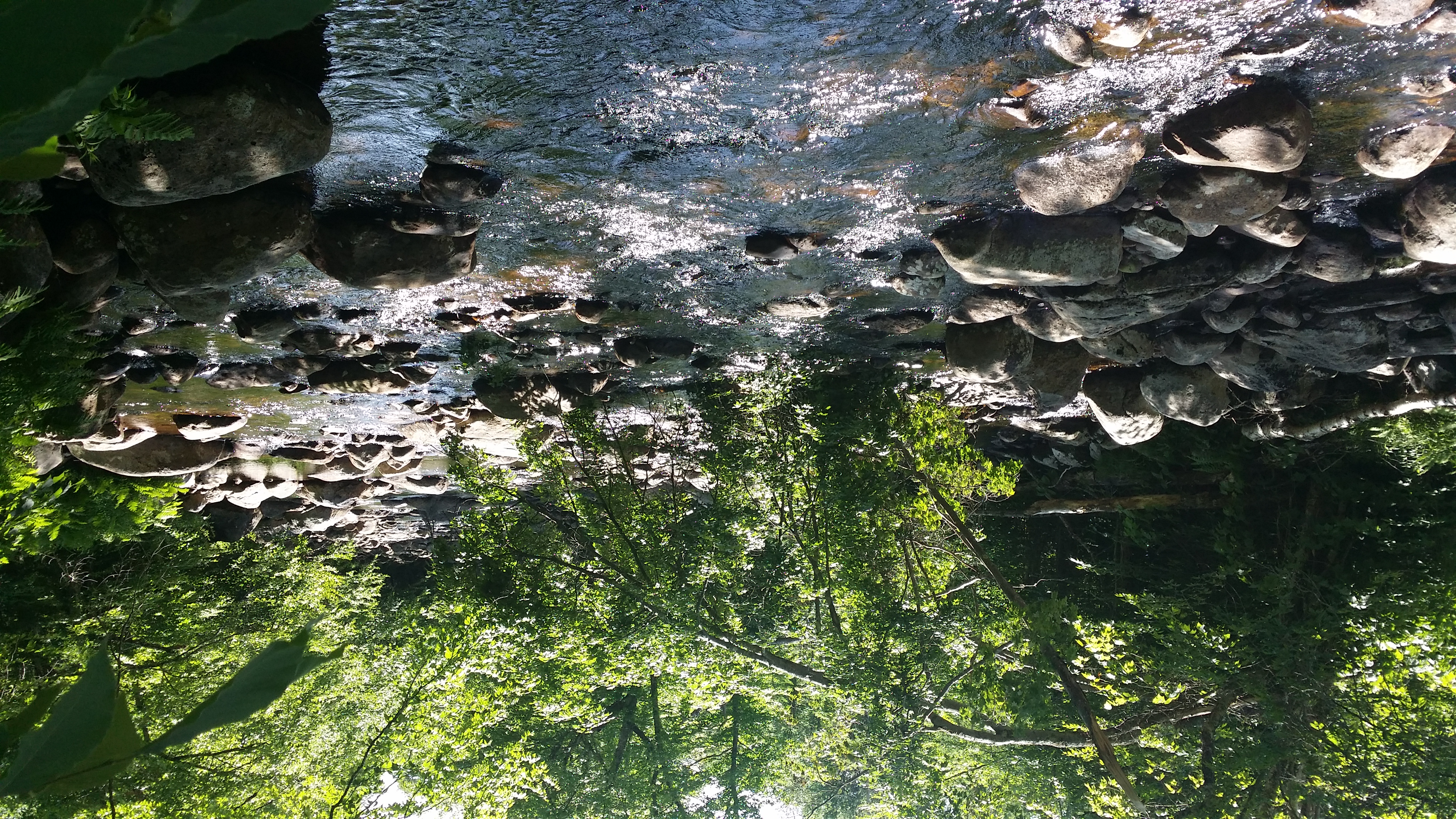 Beaver Foraging Preferences and Impacts on Forest StructureAdirondack Mountains, New York

Michael J. Mahoney and John C. Stella, SUNY College of Environmental Science and Forestry
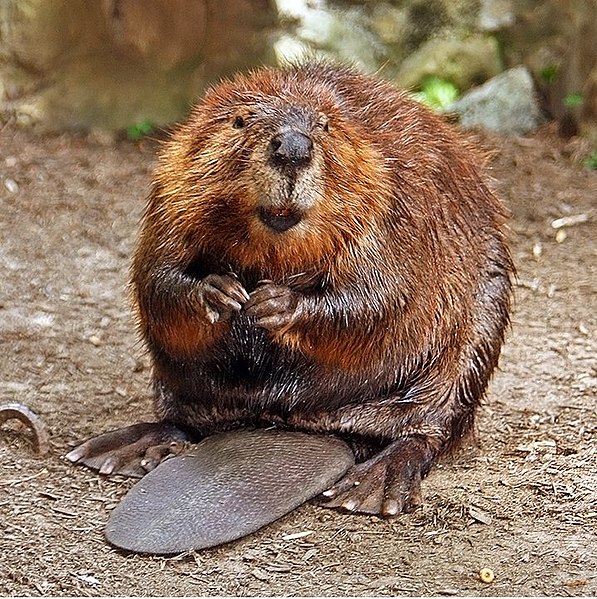 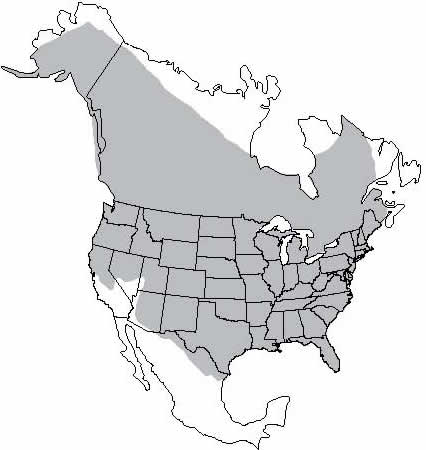 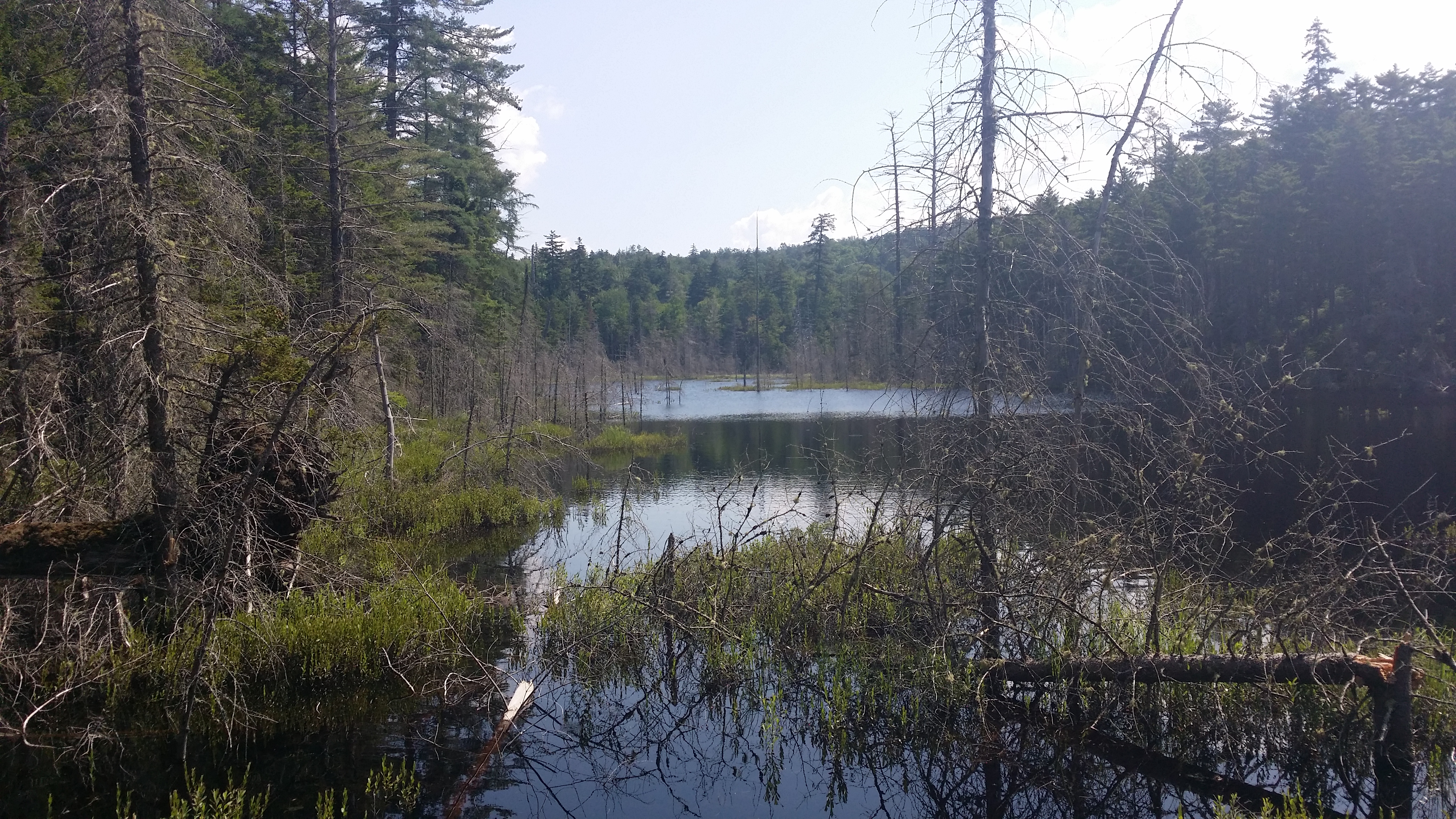 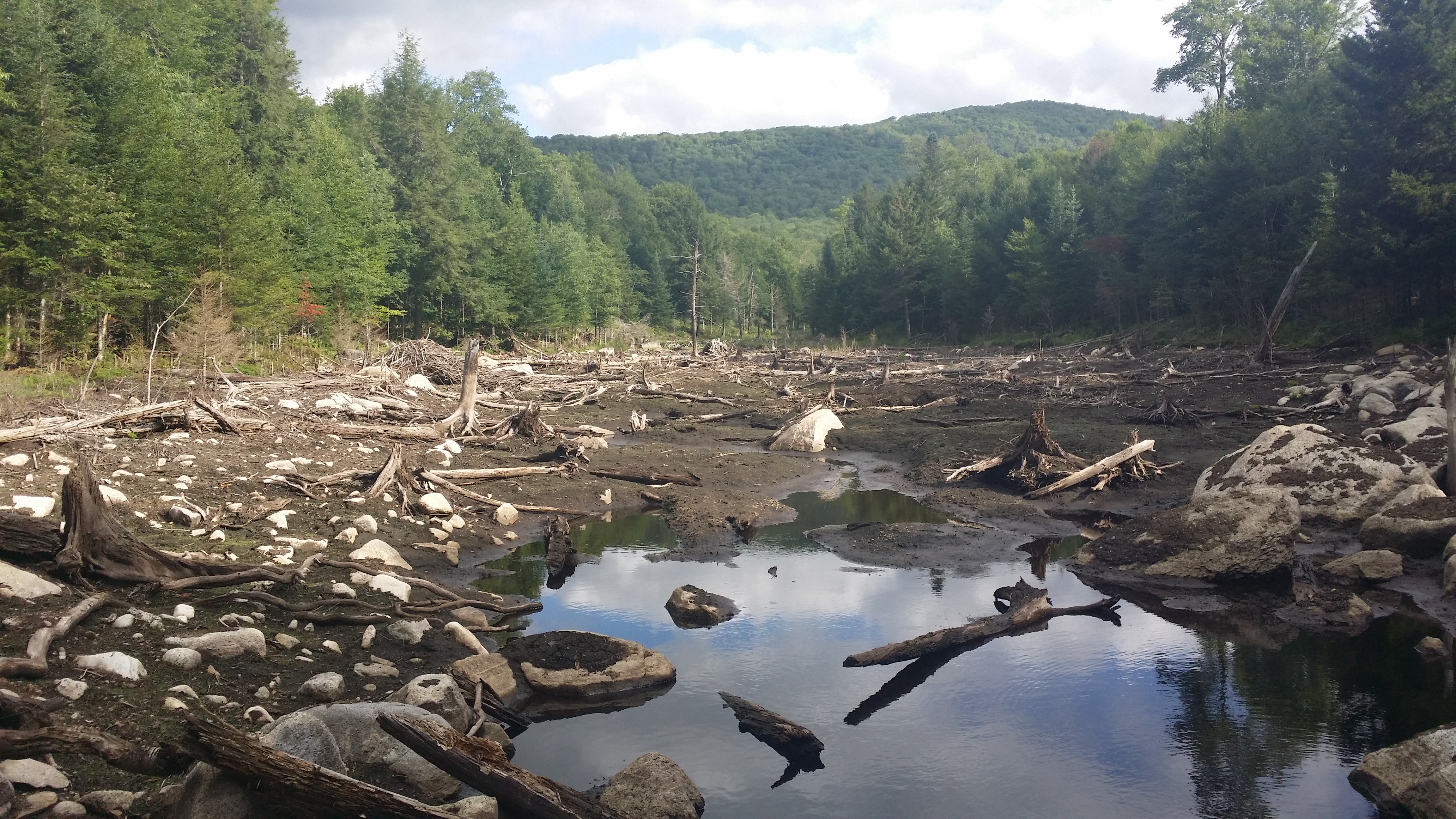 Foraging Behavior
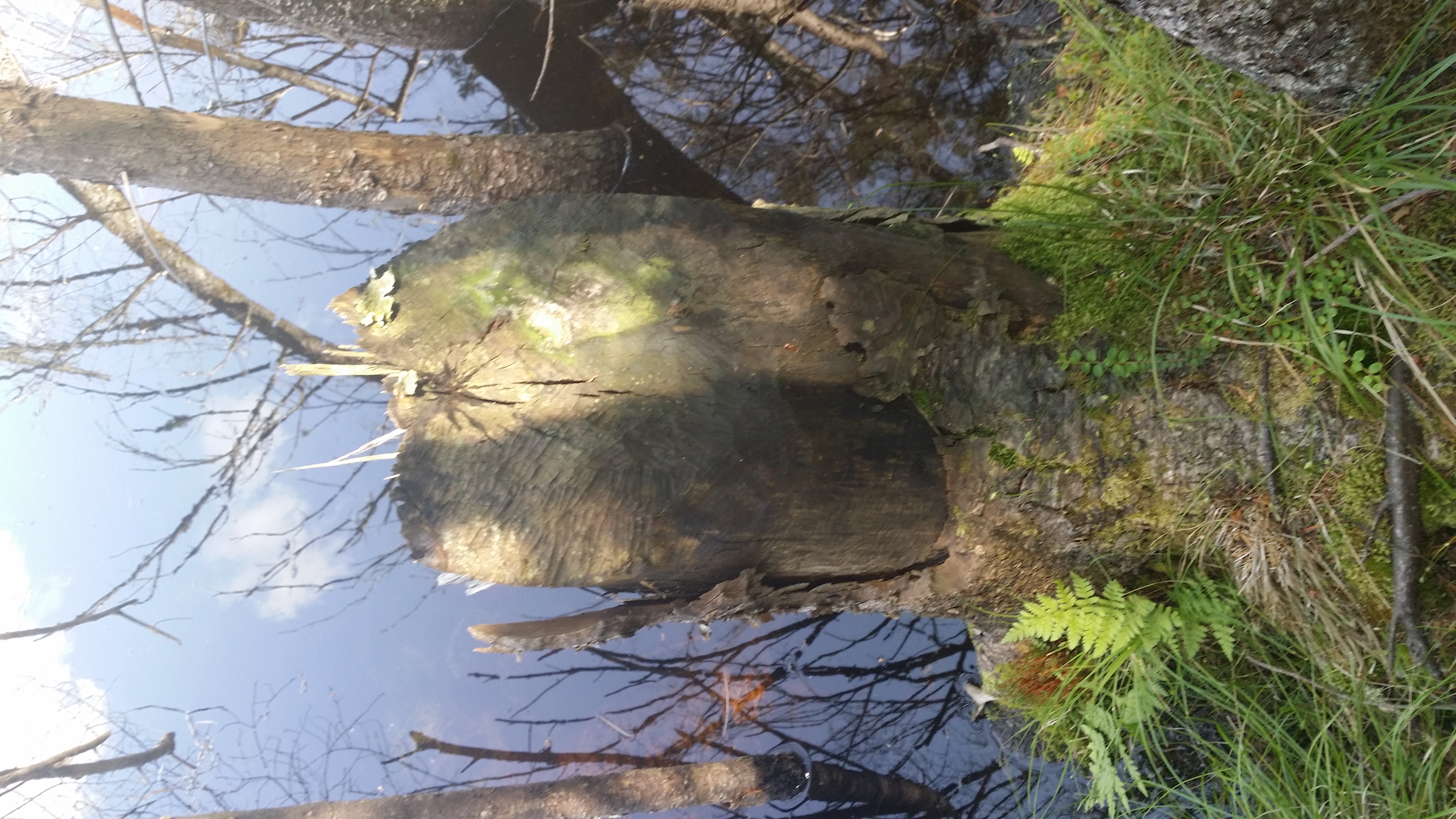 Central place foragers
Forage selectivity increases with distance from pond
In other regions, strong preferences for stems 2-5 centimeters and aspens
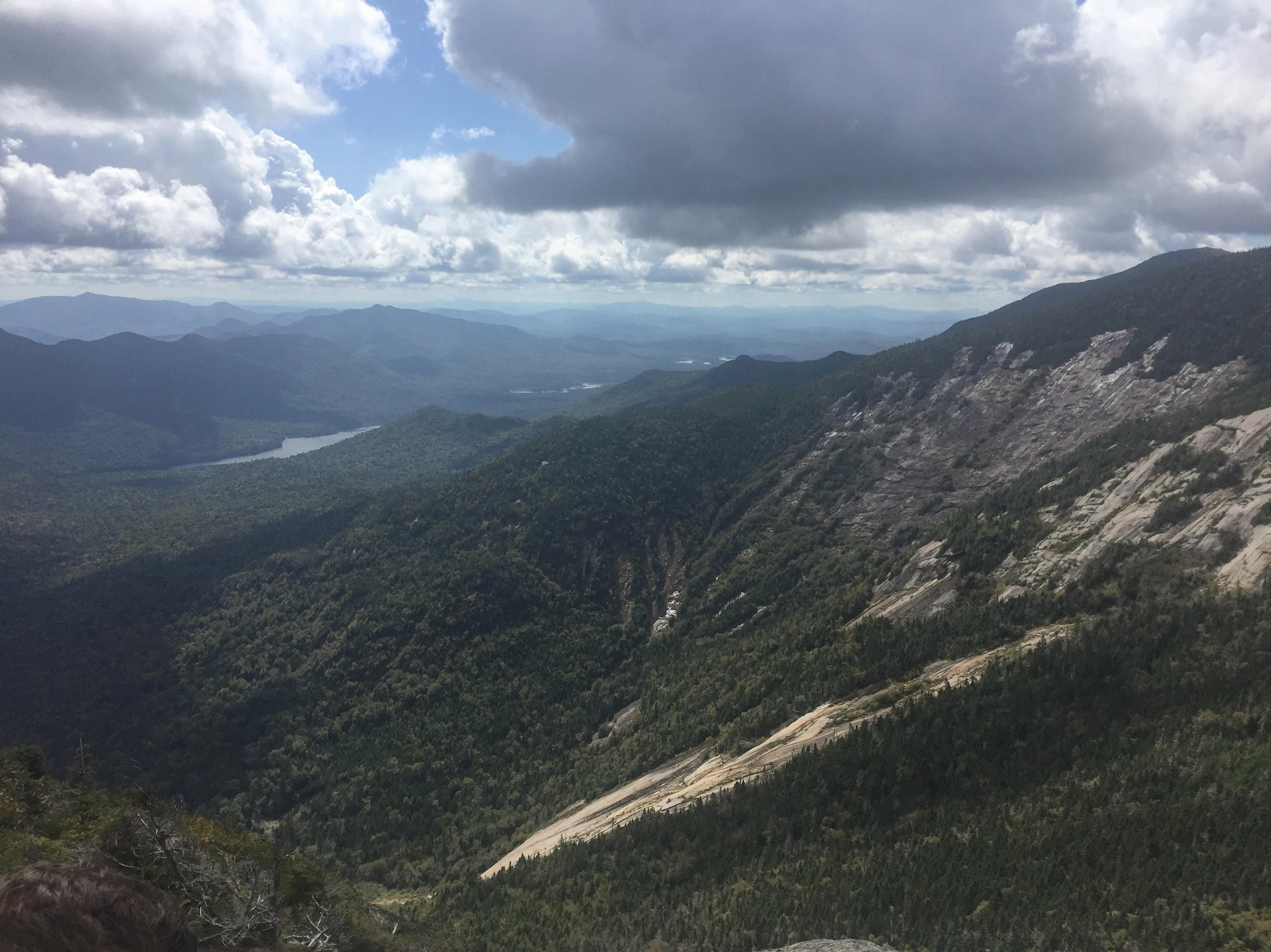 Research questions:
Are certain stem diameters and species preferentially foraged?
Can we effectively predict these preferences?
How does beaver activity impact forest structure?
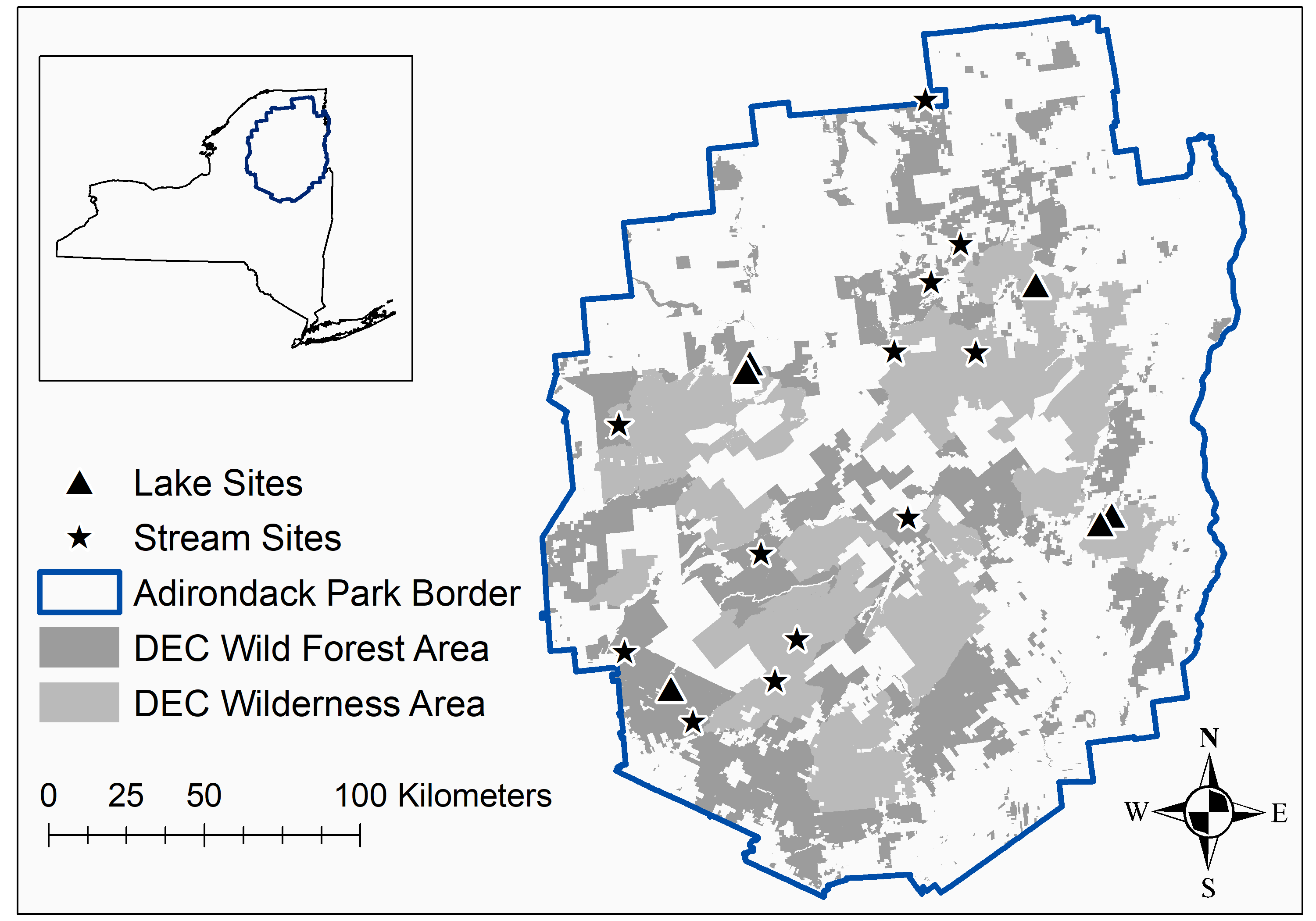 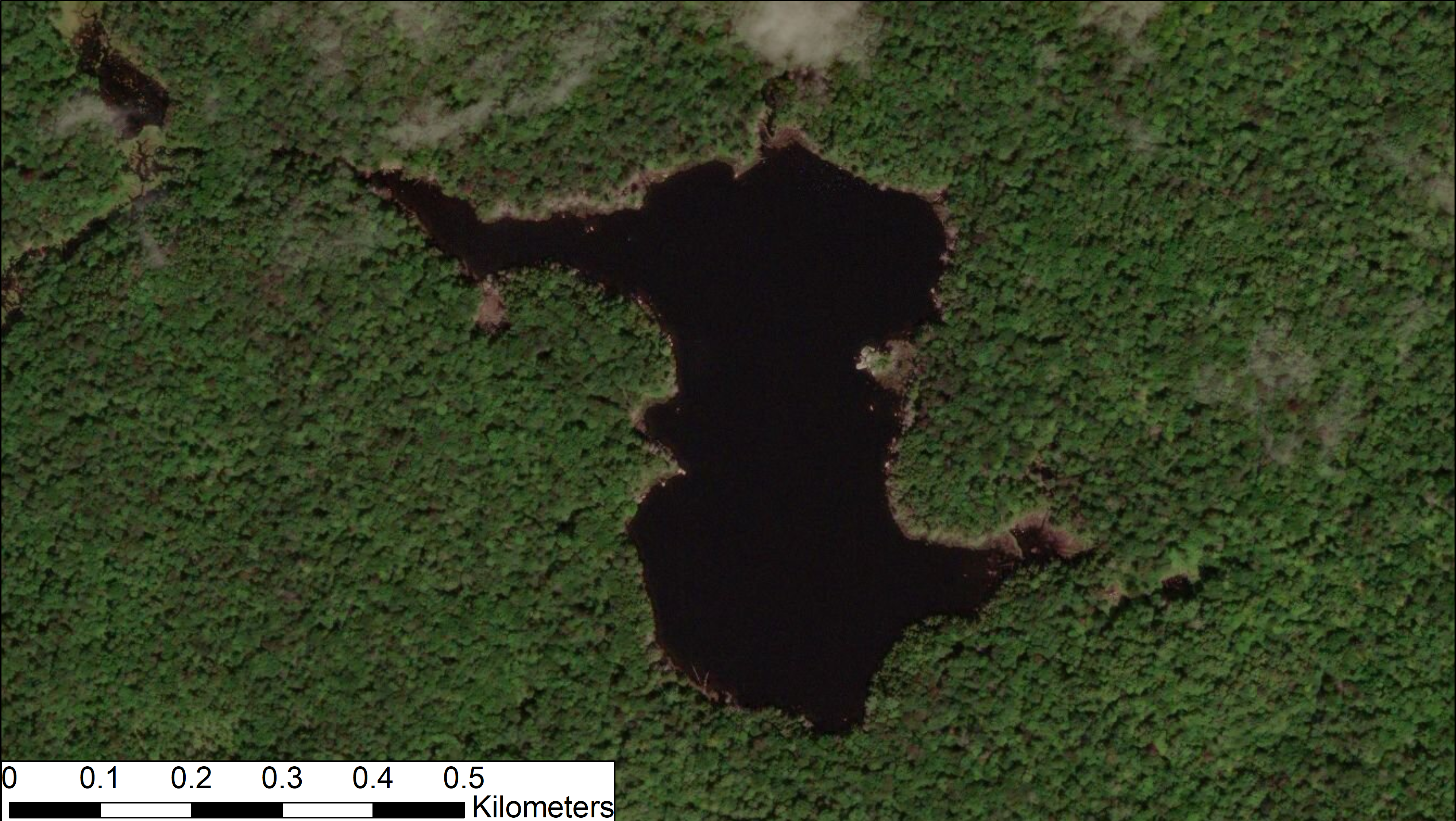 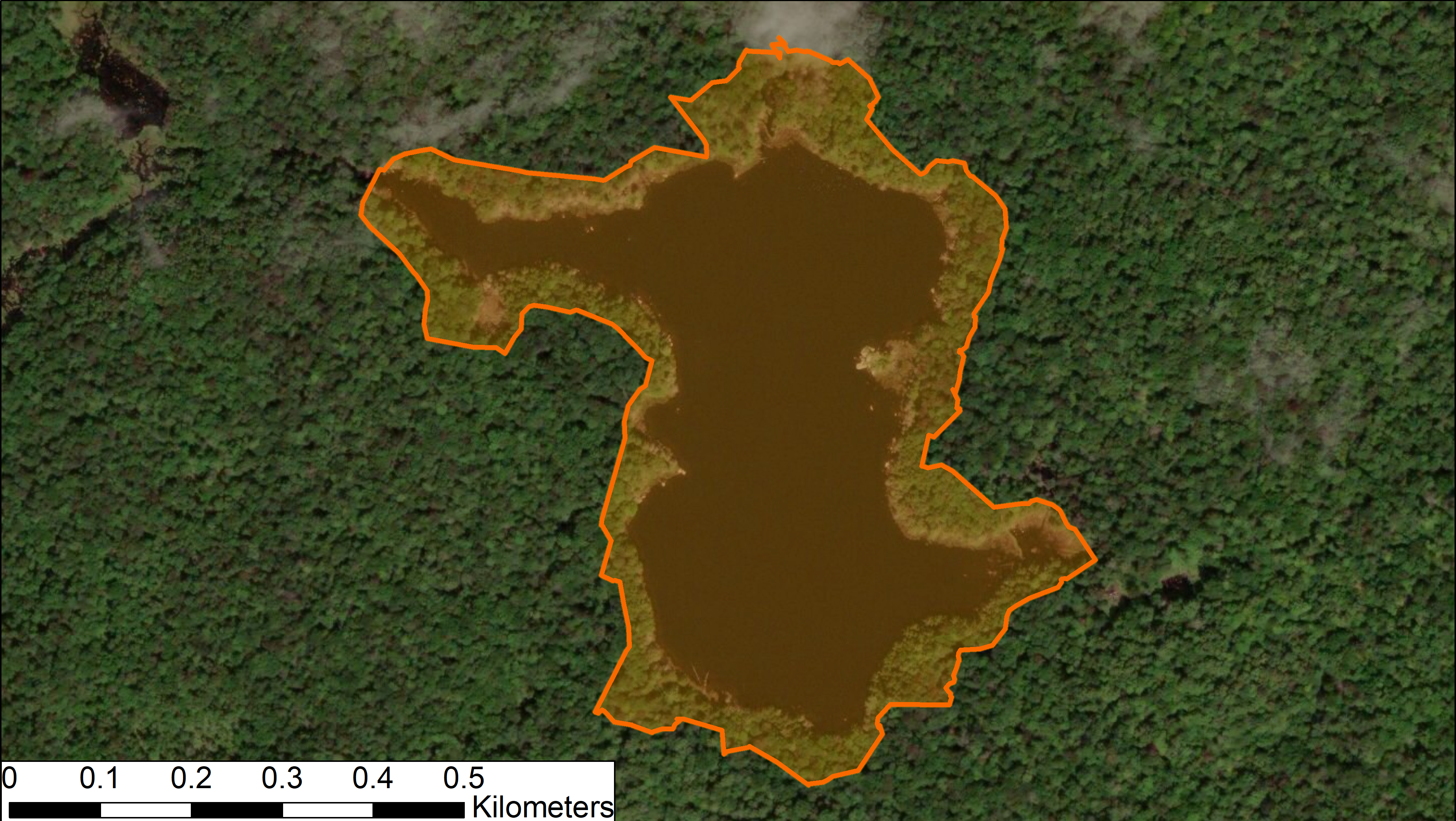 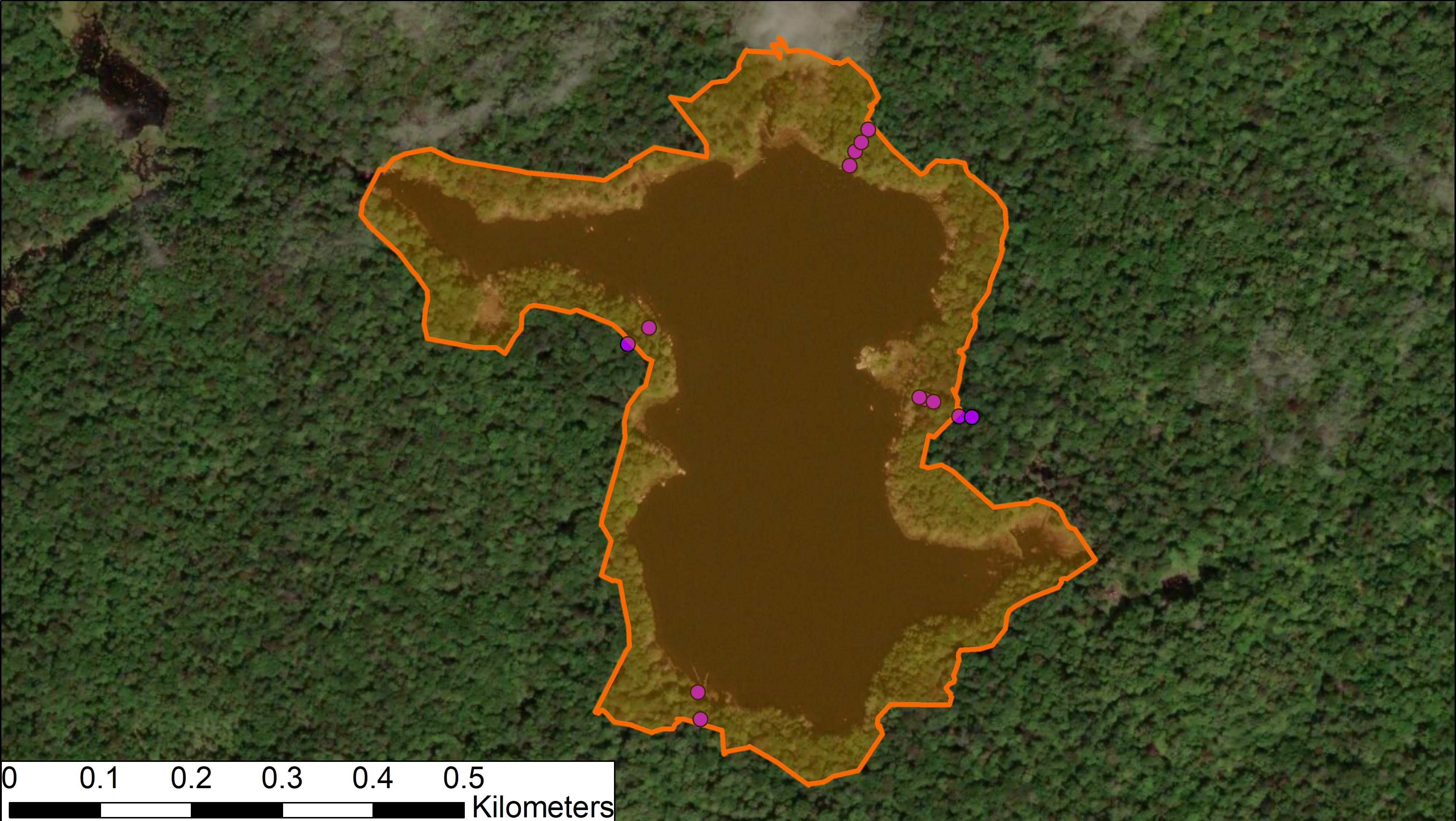 Plot centers:
Canopy cover, slope
12.57 m2 plots:
Seedling density, all woody vegetation
50.27 m2 plots:
All woody vegetation over 5 cm
Foraging was concentrated close to the impoundment…
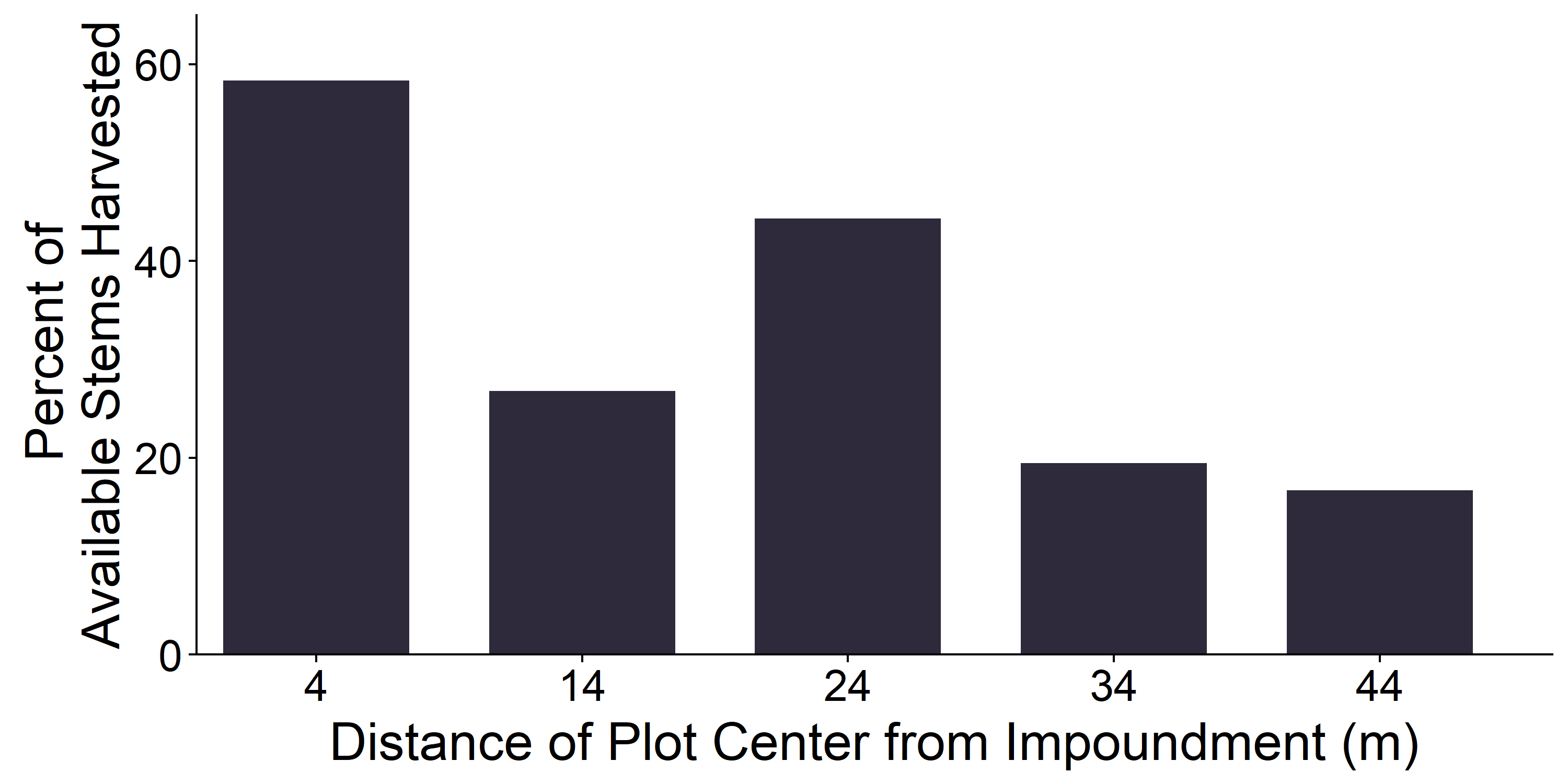 …with a clear preference for stems of 2-5 cm
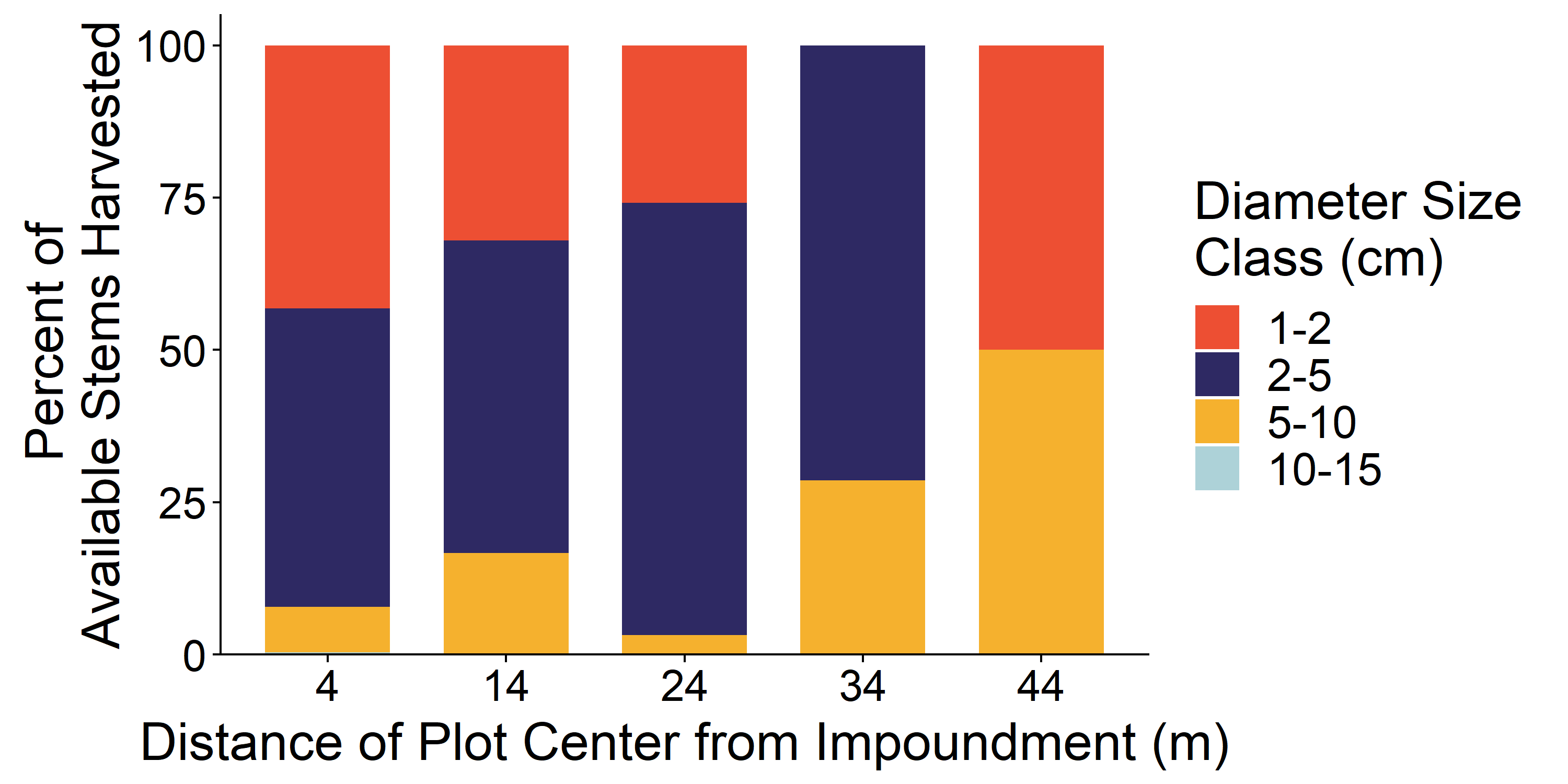 Deciduous species were strongly preferred
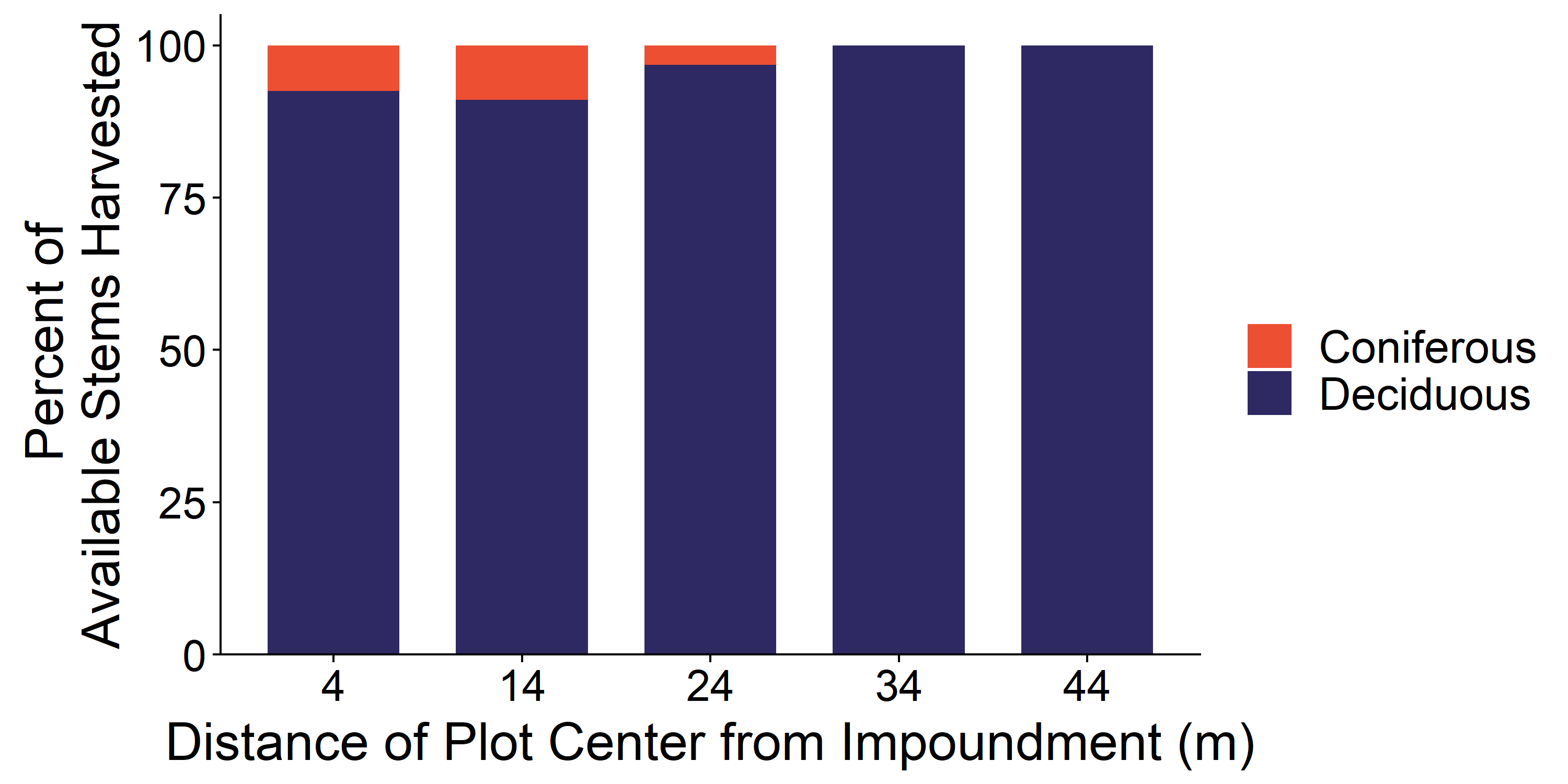 Models show preference for close stems of intermediate size
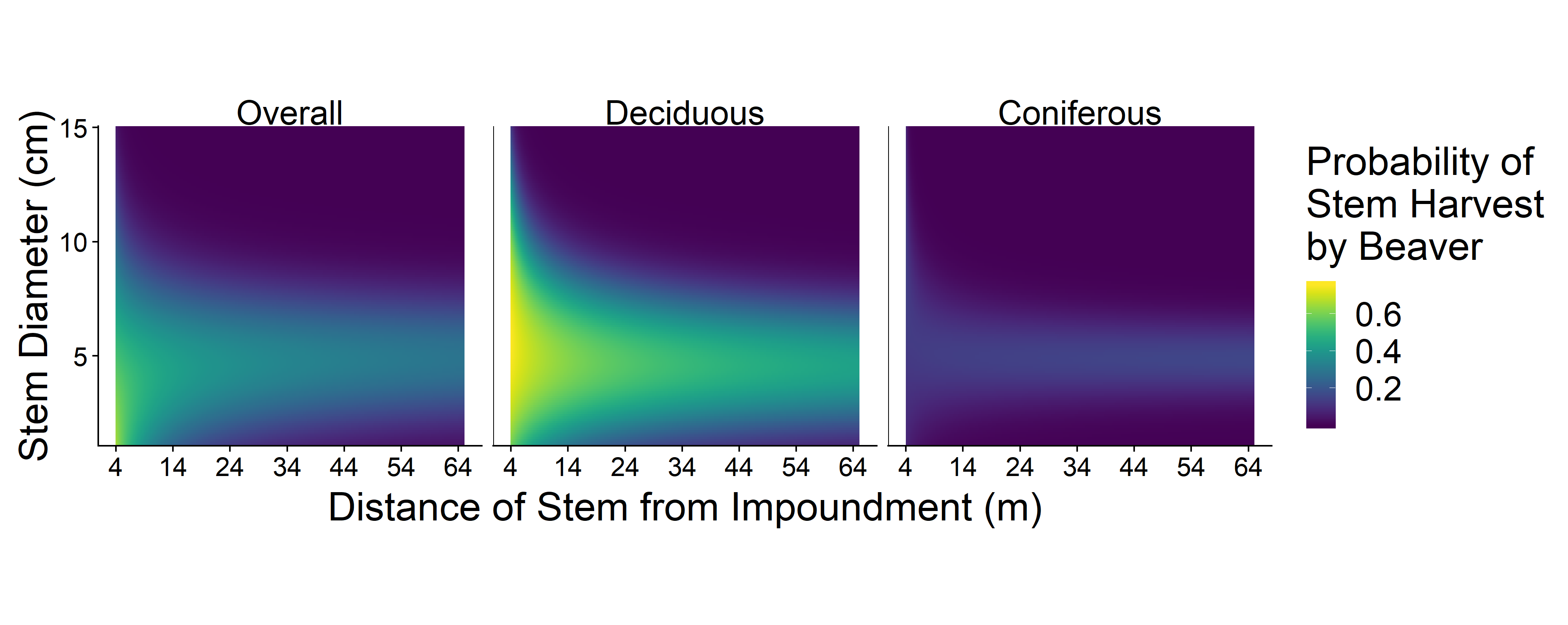 Models show preferences for close stems of intermediate size
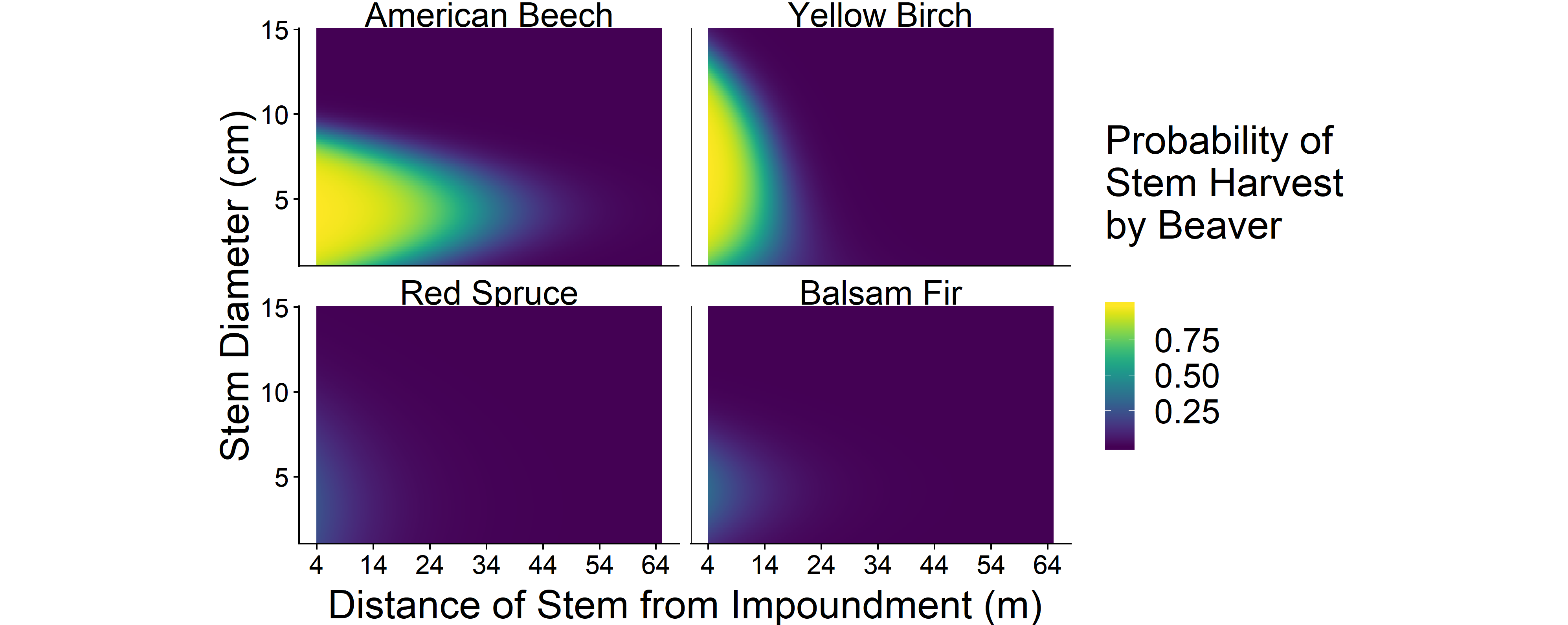 Impacts on canopy closure are linear with distance, but vary with site type
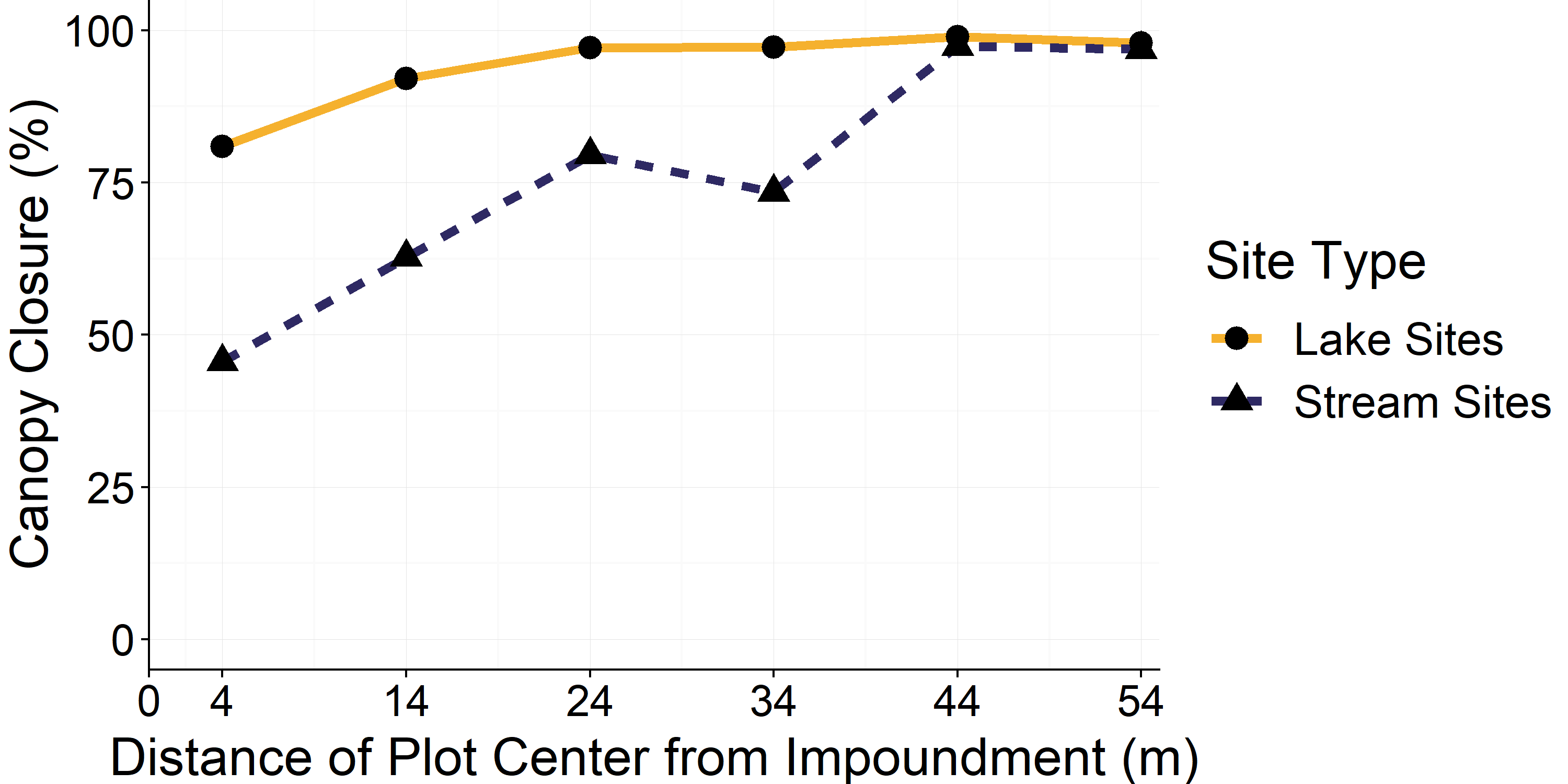 Seedling density increased with distance…
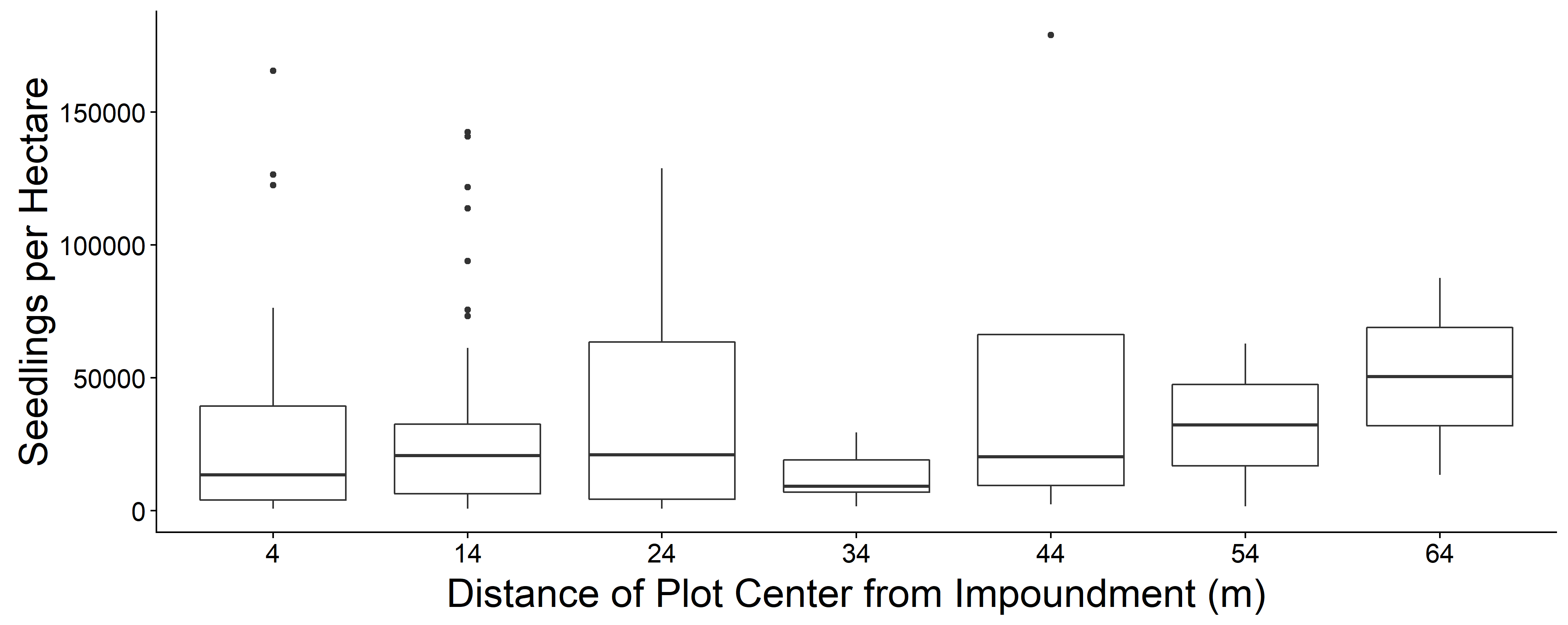 …correlating with canopy closure.
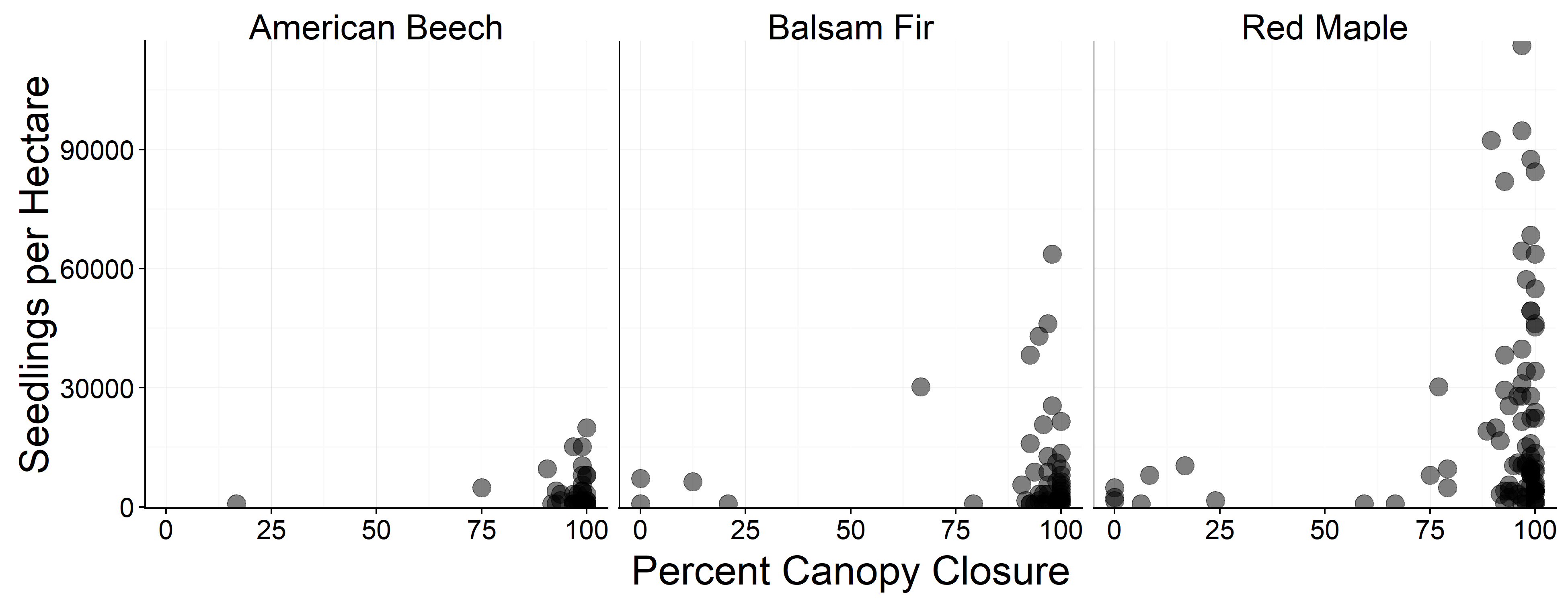 Conclusions
Beaver prefer stems that are smaller, closer, of preferred species
Foraging and flooding have large effects on riparian community
Similar patterns (though not identical) in Northeast as other regions
Importance & future work:
Beaver populations going to increase
Conflicts between beavers and humans going to increase
Management challenges – and opportunities – going to increase!
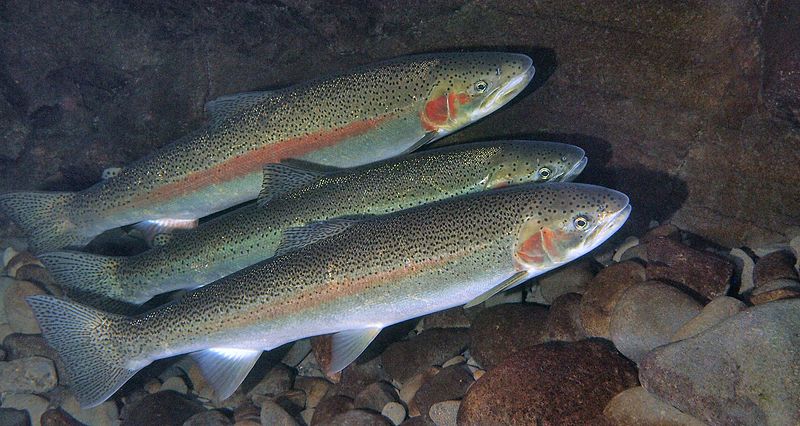 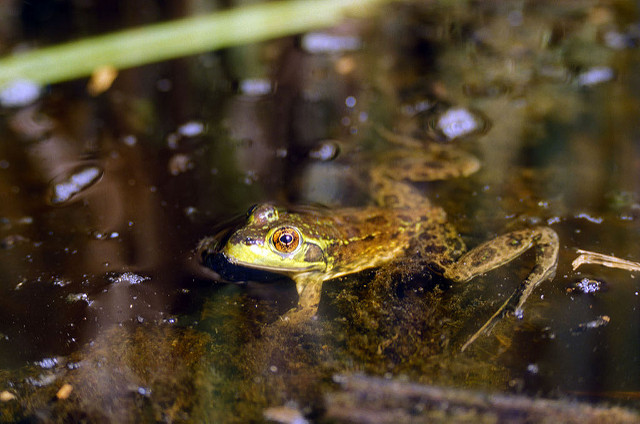 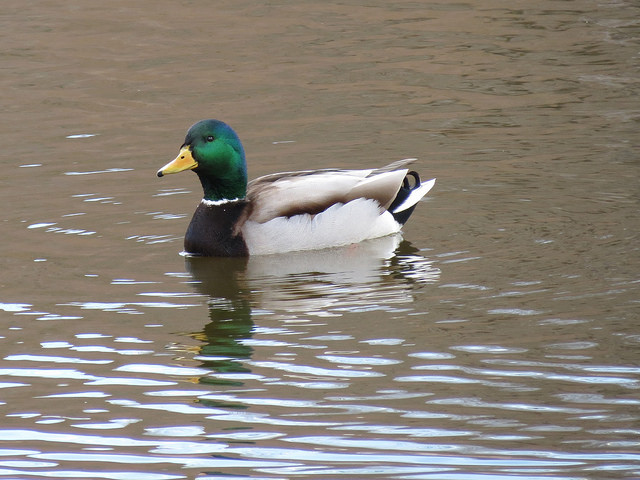 [Speaker Notes: Steelhead (like impounded areas, nutrients), mink frog (climate refuge), mallard (increase in benthic macroinvert assemblages make marginal environments more productive)]
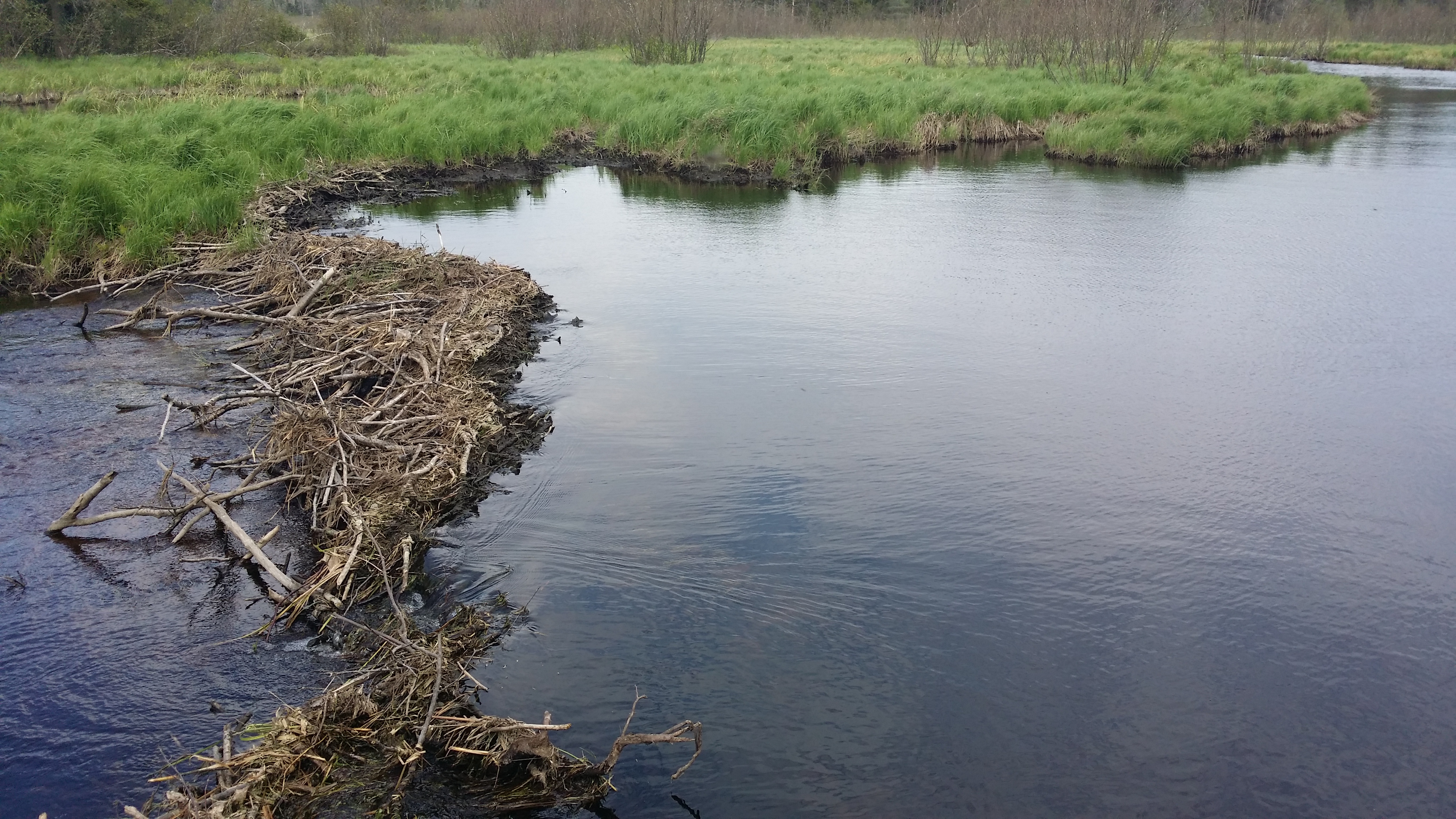 Thank you!
Thanks to:
Rachel Zevin
Anna Harrison
New York State Department ofEnvironmental Conservation
Photo credits:
“Happy Beaver”. Steve Hersey, 2007. Retrieved from https://www.flickr.com/photos/31563480@N00/2452702213/ October 3, 2018. CC-BY-SA
“Range”. Scott E. Hygnstrom, 2009. Retrieved from http://icwdm.org/handbook/rodents/beavers.asp October 30, 2018. 
“Steelhead”. Oregon State University, 2016. Retrieved from https://www.flickr.com/photos/oregonstateuniversity/24354769644/ October 3, 2018. CC-BY-SA
“Rana septrionalis (mink frog)”. Alan Wolf, 1995. Retrieved from https://www.flickr.com/photos/alumroot/32751405 October 3, 2018. CC-NC-BY
“Mallard”. Katja Schulz, 2016. Retrieved from https://www.flickr.com/photos/treegrow/25338328581/ October 3, 2018. CC-BY
List of Slides
Title
About beavers
Historic Range
Photo: impoundment
Photo: burst dam
Foraging Behavior
Photo: ADK Forest
Research questions
Site map
Site image
Forage area
 Transects
 Measurements
Distance selectivity
 Size selectivity
 Deciduous and coniferous
 Group models
 Species models
 Canopy closure
 Seedlings and distance
 Seedlings and canopy cover
Conclusions
 Importance
 Photos: importance
 Acknowledgements
 List of slides